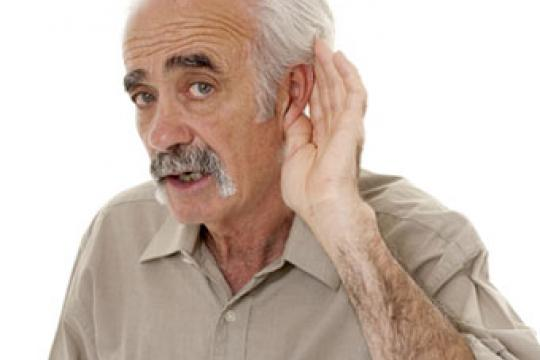 KNO  
Gehoor

MK H12       bijgesteld: 17-12-2020
Gehoor
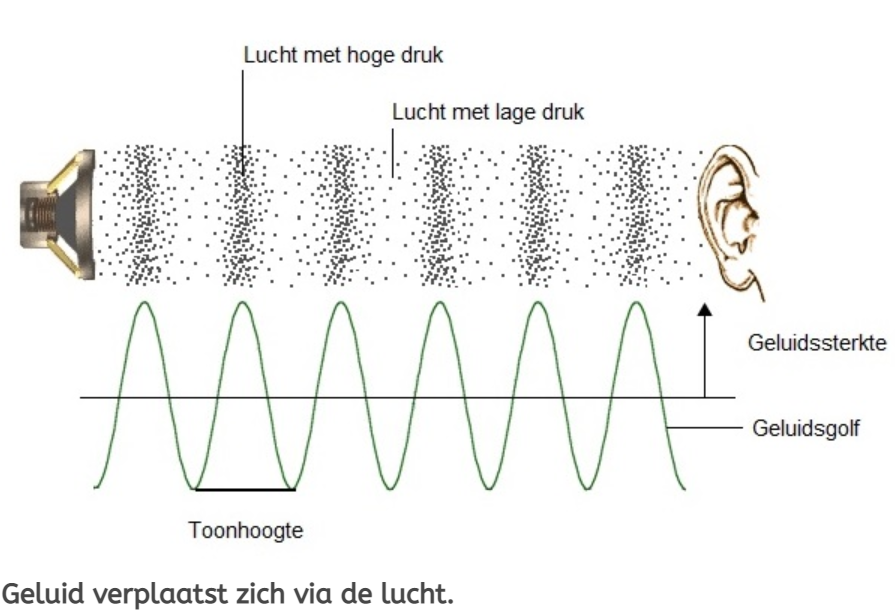 Geluidsgolven omzetten in zenuwsignalen.
Gehoorstelsel
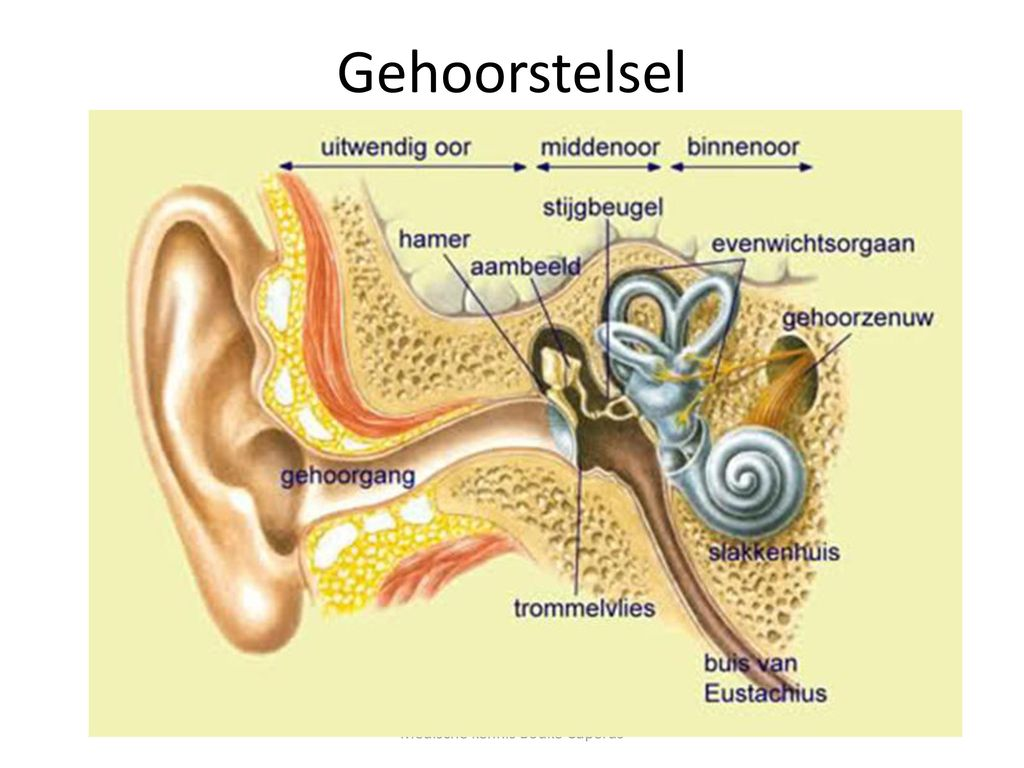 Uitwendige (buiten) oor (vangt geluid op)
oorschelp 
gehoorgang

Middenoor (geluid voortgeleid) / lucht gevulde holte
buis van Eustachius 
trommelvlies
3 gehoorbeentjes  (hamer, aambeeld, stijgbeugel)

Inwendige (binnen) oor (geluid waarneemt) / gevuld met vloeistof
slakkenhuis (gehoor)
drie halfcirkelvormige kanalen (evenwicht)
voorhof (evenwicht)
gehoorzenuw
Otitis externa (ontsteking gehoorgang)
Bij een ontsteking van de gehoorgang is de huid van de gehoorgang ontstoken.
De gehoorgang is pijnlijk, jeukt of geeft een branderig gevoel. 
De huid van de gehoorgang schilfert, scheidt vocht af of is rood en gezwollen.
Otitis externa
Door irritatie van de huid kan een ontsteking ontstaan. 

Oorzaken:
Warmte en vocht (zoals bij baden en zwemmen).
Oorpeuteren.
Het oor schoonmaken (met wattenstokjes of lucifers)..
Cosmetische producten, zoals shampoo, zeep en haarspray. 
Het dragen van een oortelefoon of gehoorapparaat.
Otitis externa
Behandelingoordruppels met een zuur en een corticosteroïd 

Soms: 
oor uitspuiten
oortampon (24 uur)

pijnbestrijding
Paracetamol indien nodig NSAID
LINK : Gehoorgang ontsteking  &  middenoorontsteking
Otitis media acuta (middenoor ontsteking)
Oorpijn bij kinderen jonger dan 5 jaar komt bijna altijd door een ontsteking van het middenoor.

Oorzaak: verkoudheid

Duur: meestal binnen 2 tot 3 dagen

Verschijnselen
oorpijn
koorts
een ziek gevoel
Peuters kunnen buikpijn of diarree hebben
https://www.kindenziek.nl/midden-oorontsteking/3-wat-moet-je-doen
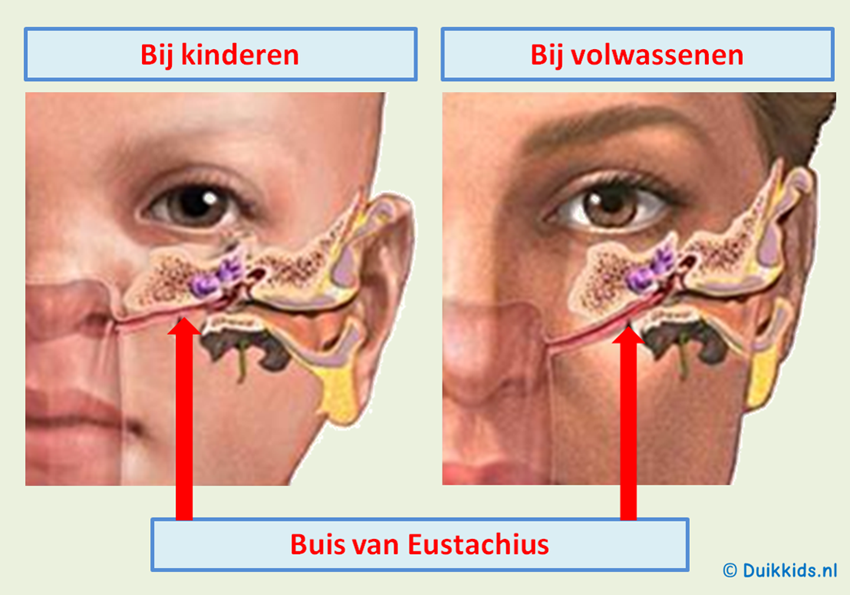 Otitis media acuta (middenoor ontsteking)
Behandeling: paracetamol

Neusspray of neusdruppels met fysiologisch zout of met xylometazoline helpen niet bij middenoorontsteking. 
Antibiotica zelden nodig 

Let op: indien kind zieker wordt, afstaand oor heeft, drinkt niet goed, suf wordt.
https://www.kindenziek.nl/midden-oorontsteking/3-wat-moet-je-doen
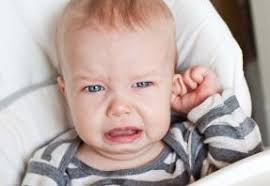 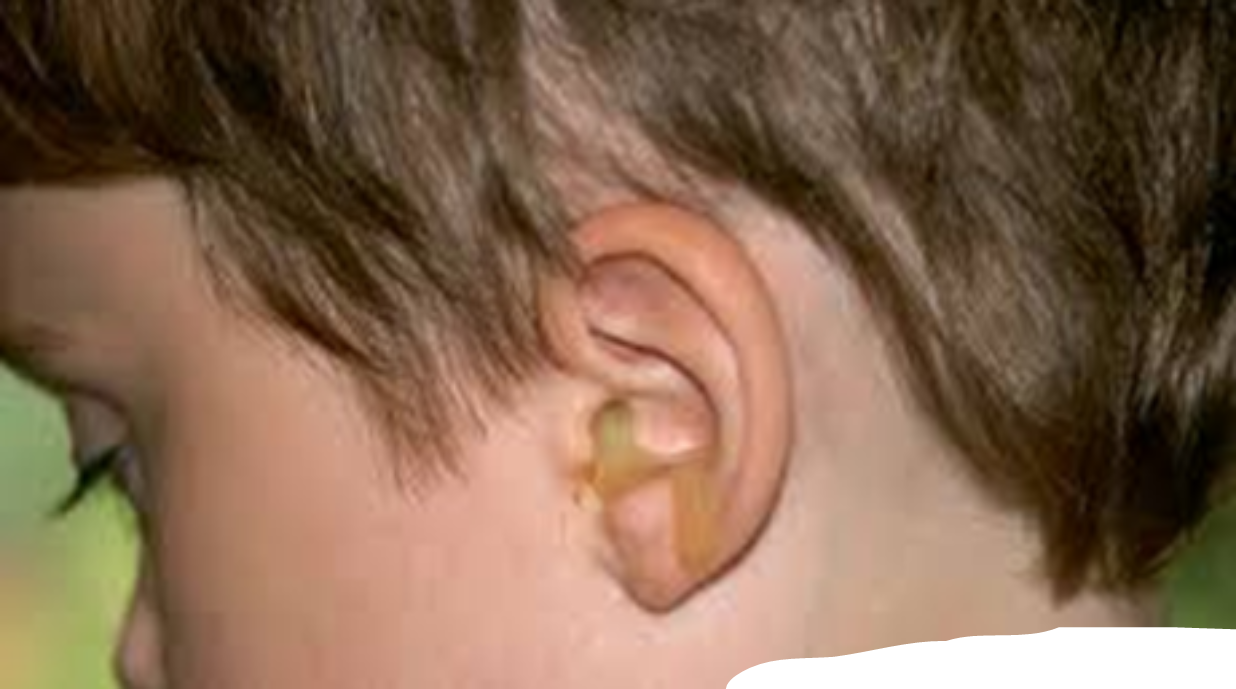 loopoor
Otitis externa met effusie (OME)
Slijmoor
Otitis media met effusie (OME)
Oorzaak:  Buis van Eustachius tijdelijk verstopt (onbekende oorzaak of virus?)  Zit vocht (slijm) in het middenoor. Een slijmoor is geen oorontsteking.
Meestal bij kinderen tussen de  0 en 4 jaar.  Geneest vanzelf.
Otitis externa met effusie (OME)
Door de onderdruk kan het slijmvlies in het middenoor geïrriteerd raken en vocht afscheiden waardoor het middenoor gevuld raakt met vocht in plaats van met lucht. Dit wordt "OME" ("Otitis Media met Effusie") genoemd, maar ook wel "lijmoor" of "glue ear” vanwege de stroperige samenstelling van het vocht.
Otitis externa met effusie (OME)
Soms duurt een slijmoor zo lang dat een kind een spraak- of leerachterstand krijgt. Onderzoek laat zien dat kinderen met slijmo­ren deze spraak- of leerachterstand vanaf hun 5e jaar altijd goed inhalen.

Behandeling: soms plaatsen trommelvliesbuisje en adenotomie
Otitis media acuta (middenoor ontsteking)
Complicatie: In zeldzame gevallen kan een middenoorinfectie ook dit bot aantasten en een etterige ontsteking veroorzaken. Zo’n ontsteking noemen we mastoïditis.
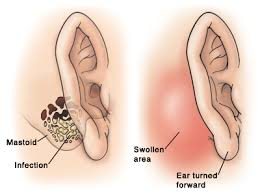 Geleidingslechthorendheid
(conductief verlies of
prikkelgeleidingsverlies)
Wanneer het geluid dat de oorschelp bereikt zijn weg niet goed kan vinden richting het slakkenhuis.

Oorzaken:
cerumenprop
middenoorontsteking
otosclerose

https://www.hoorzaken.nl/gehoorproblemen/slechthorendheid/geleidingsslechthorendheid/
Perceptieslechthorenheid
Bij een perceptief gehoorverlies ligt de oorzaak van de slechthorendheid in het binnenoor (slakkenhuis), in de geleiding door de gehoorzenuw richting de hersenen (bijvoorbeeld door een brughoektumor) of in het functioneren van de hersenen

Oorzaken: 
trauma
lawaai
medicatie (bijwerking)
ziekte van Ménière
 https://www.hoorzaken.nl/gehoorproblemen/slechthorendheid/perceptief-gehoorverlies/